Многообразие живого мира. Границы жизни
Урок экологии 5 класс
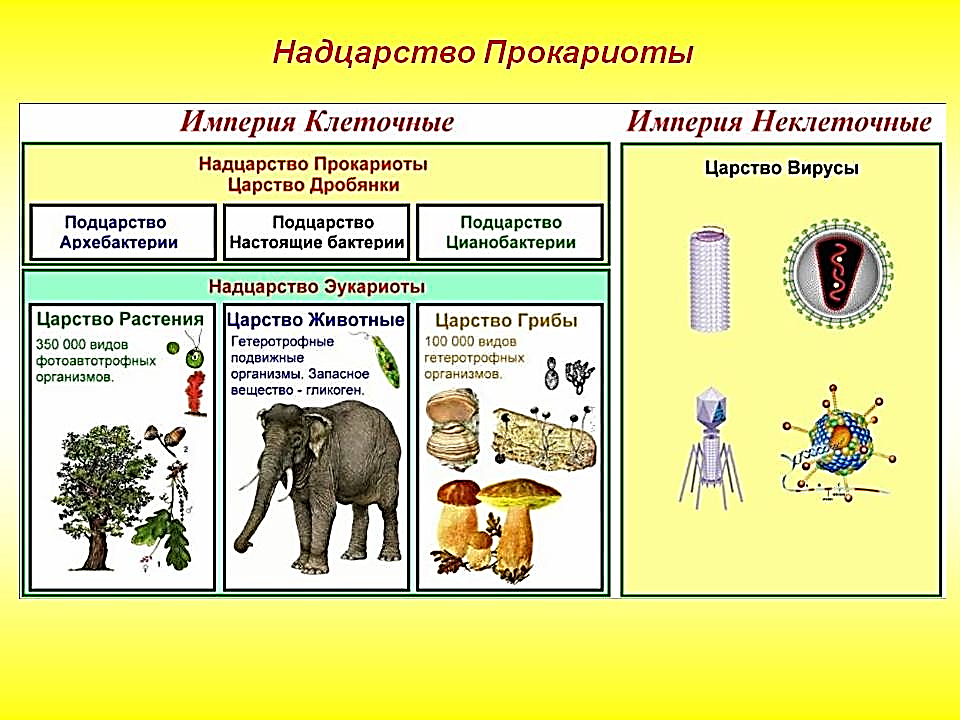 Живая природа
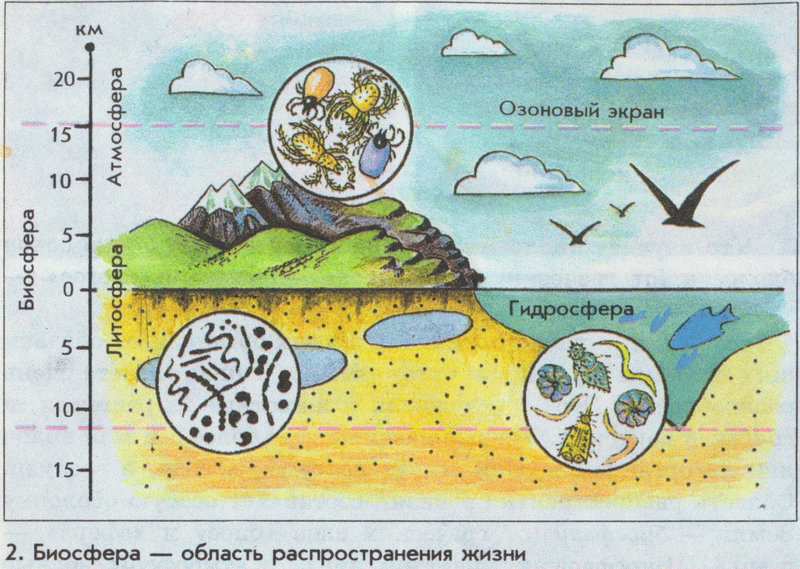 Какие империи образуют живую природу?
Какие царства живых организмов относят к прокариотам?
Какие царства относят к эукариотам?
Какое царство образуют автотрофные эукариоты?
Какое царство образуют гетеротрофные неподвижные эукариоты?
Какое царство образуют гетеротрофные подвижные эукариоты?
Ита-а-а-ак…..
Домашнее задание
Повторить по тетради